Gabis Haus
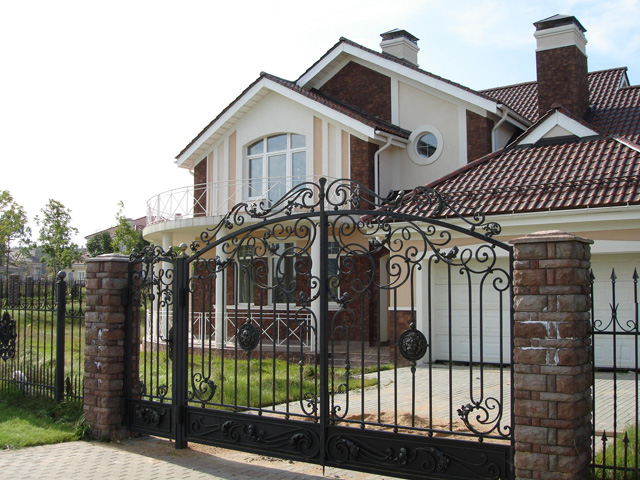 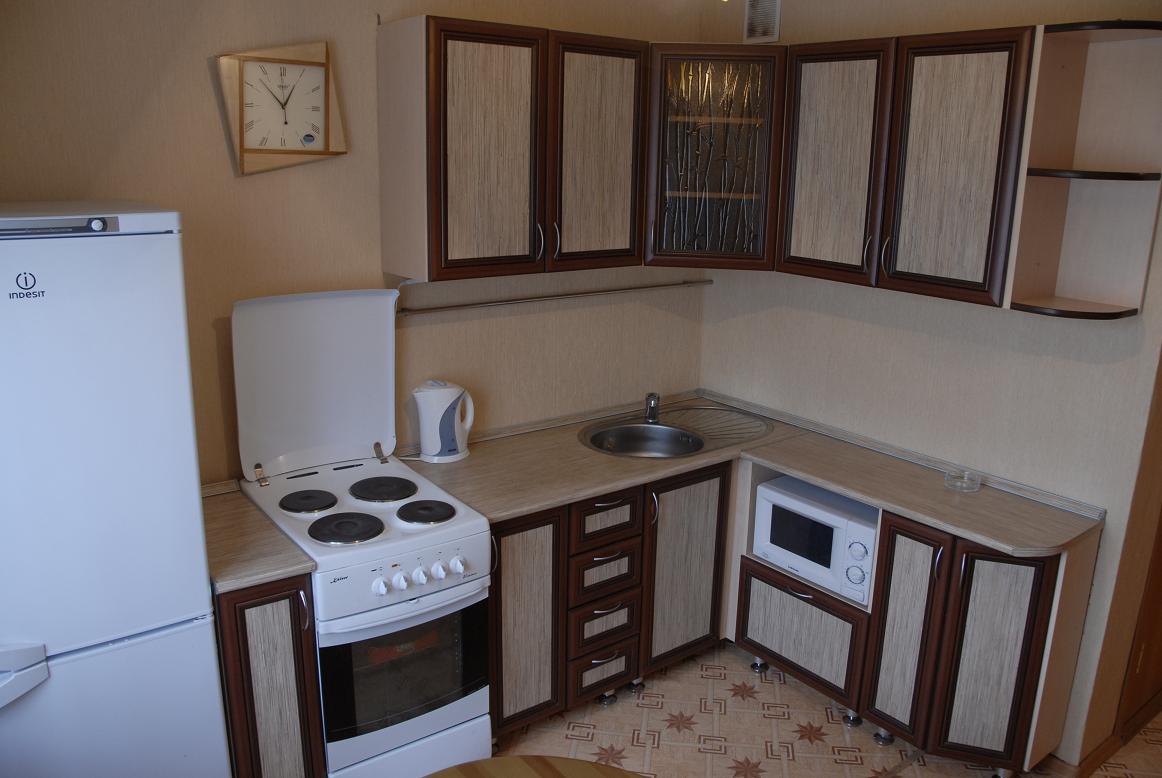 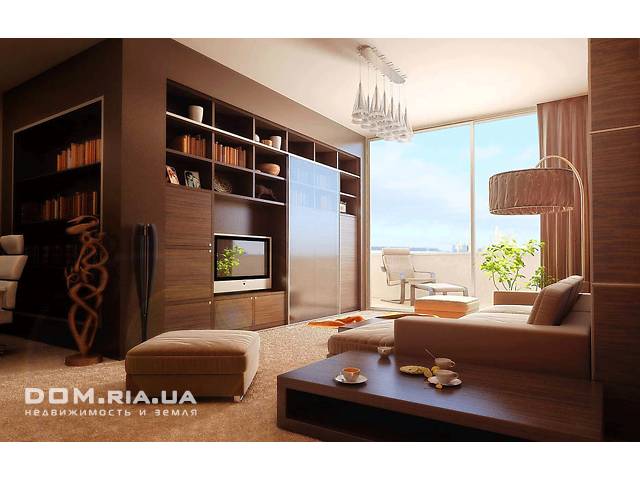 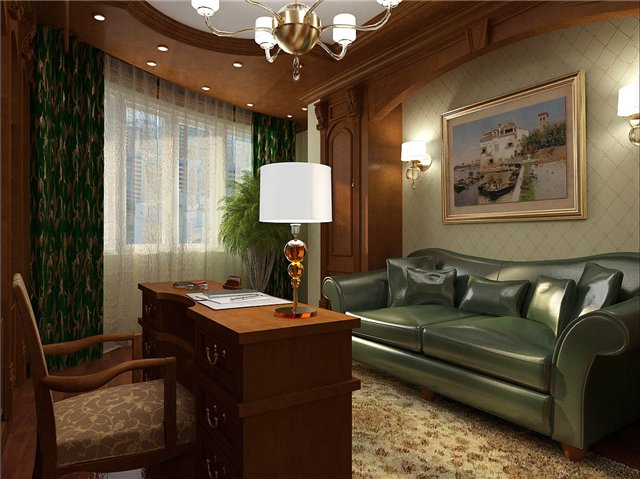 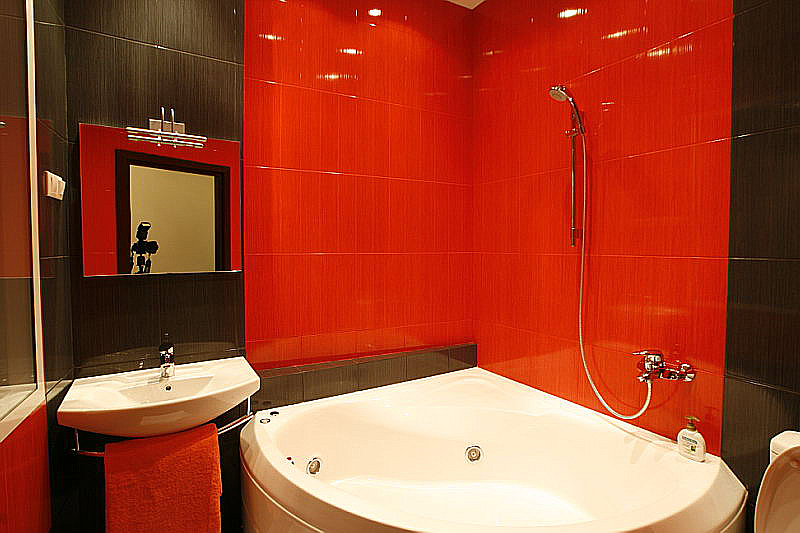 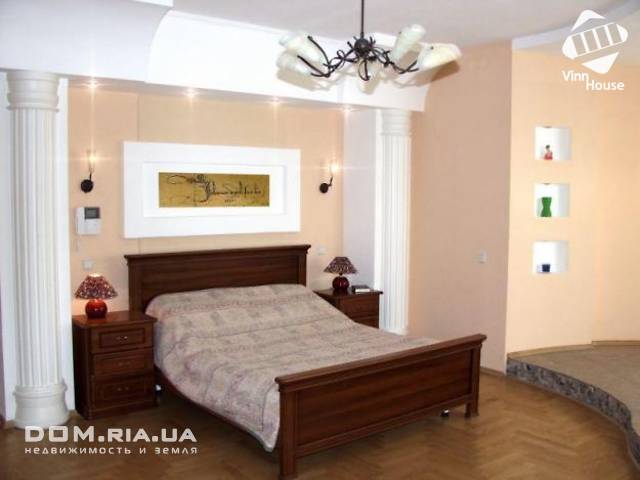 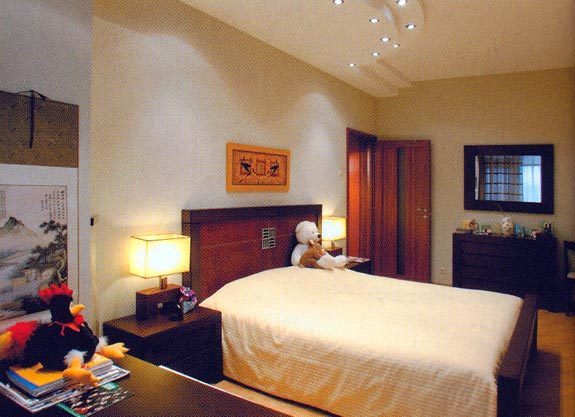